Муниципальное бюджетное дошкольное образовательное учреждение
 детский сад №22 «Орленок»
Игра «РАЗРЕЗНЫЕ КАРТИНКИ»
ЗАДАНИЕ: СЛОЖИТЬ ЦЕЛУЮ КАРТИНКУ ИЗ ЧАСТЕЙ 
ПО ОБРАЗЦУ
Подготовила: Жолобова Ирина Павловна
 воспитатель I категории
ГО Карпинск Свердловской области
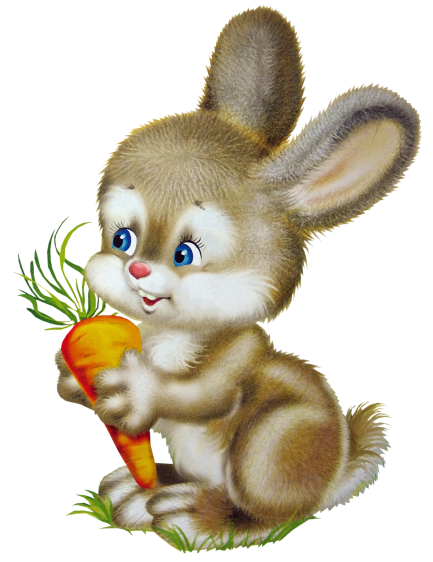 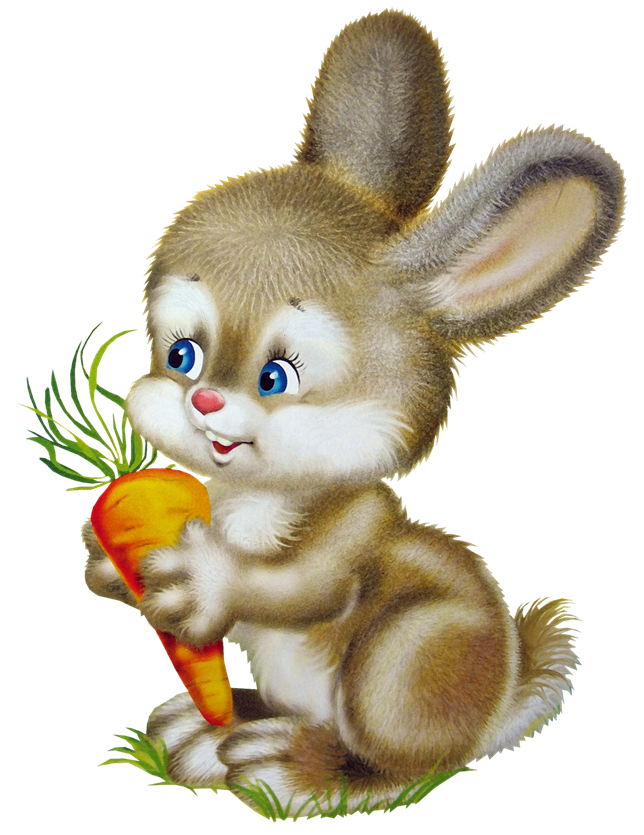 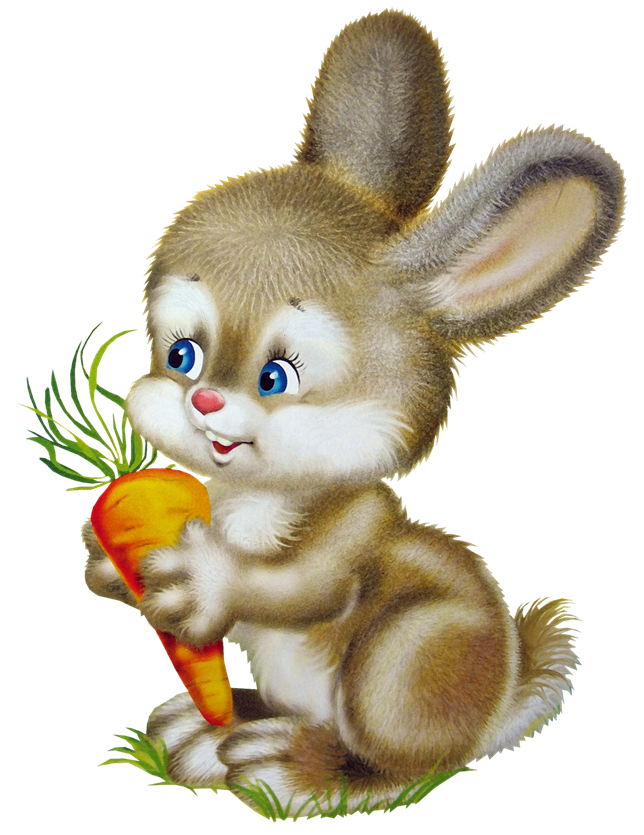 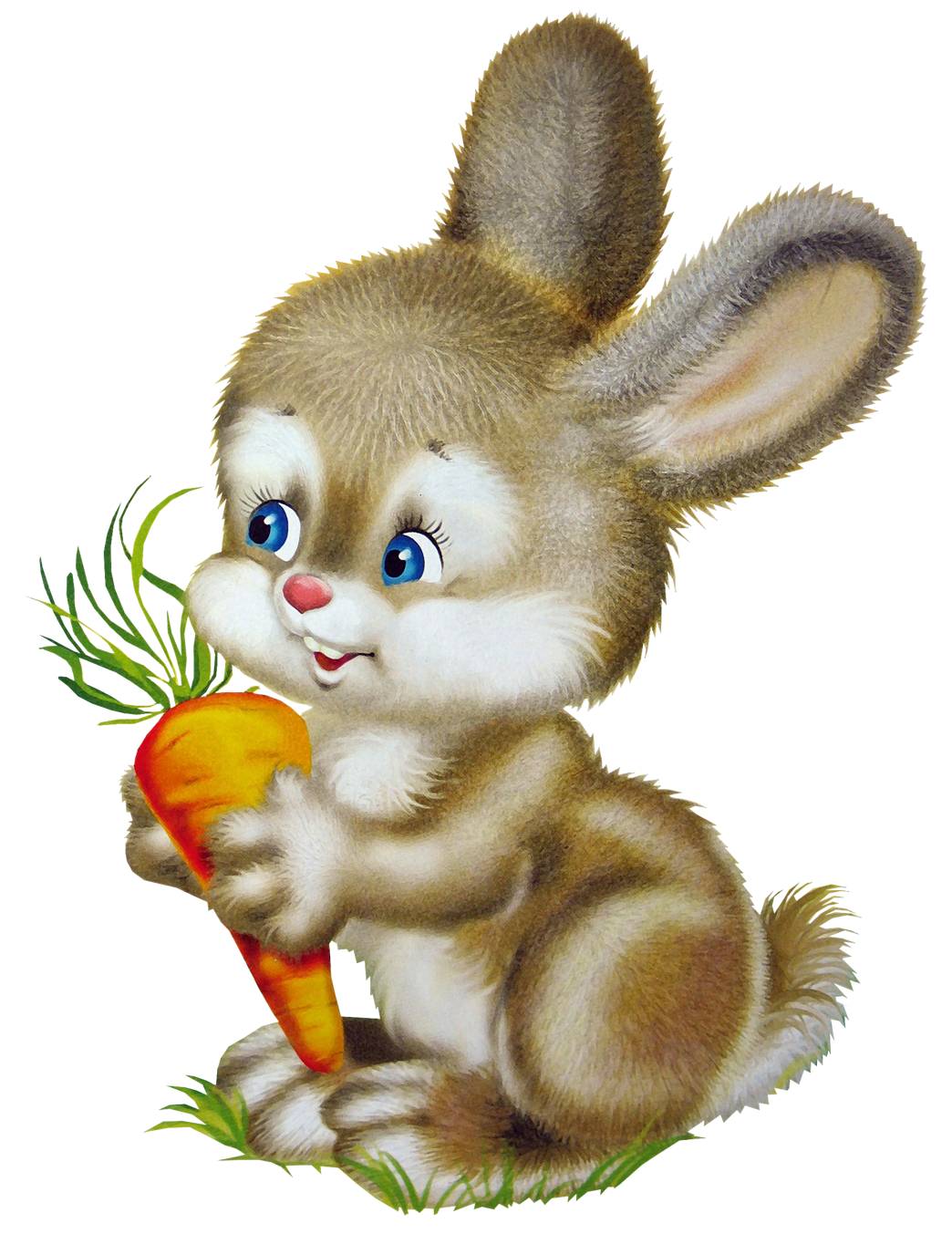 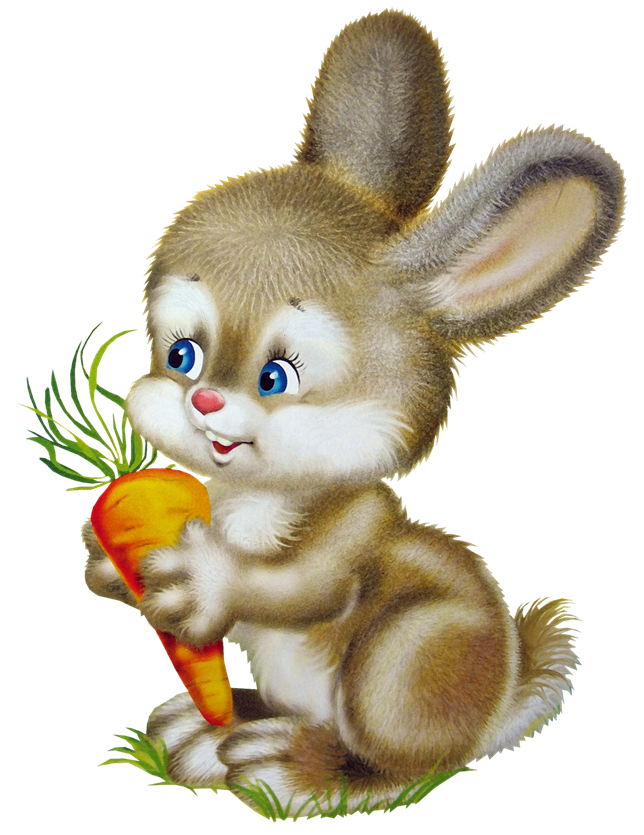 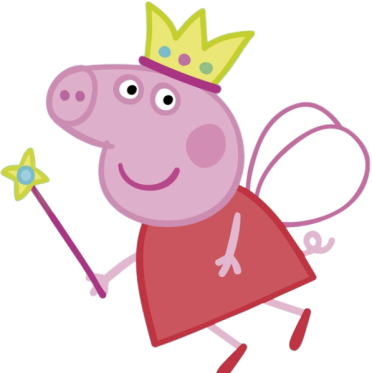 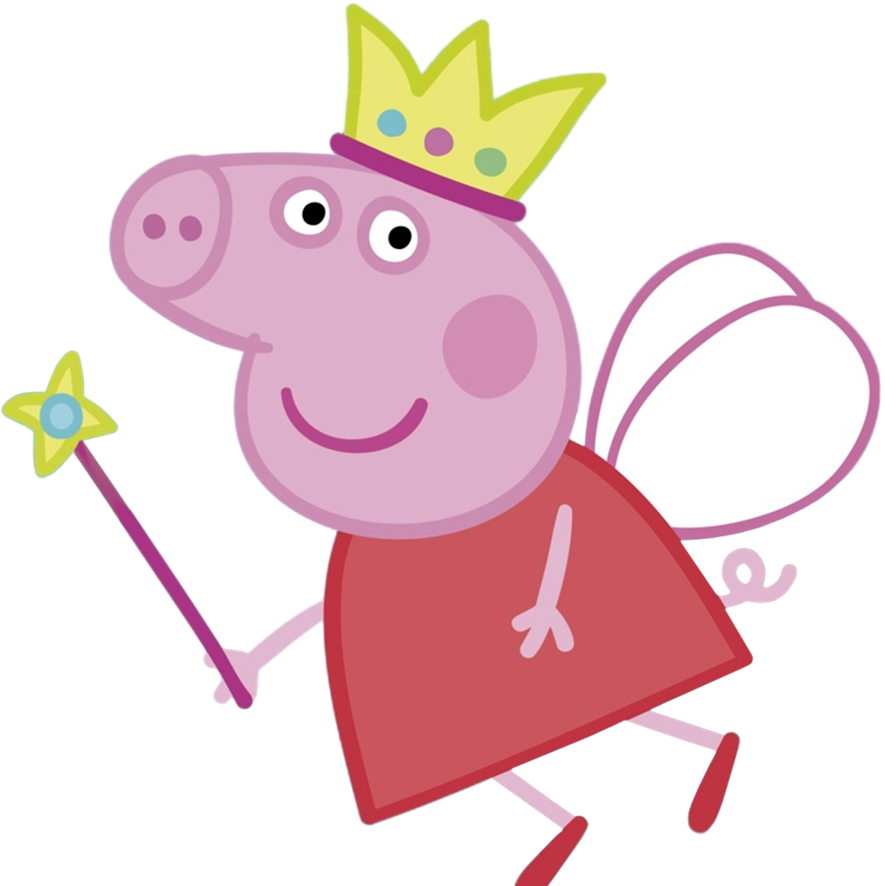 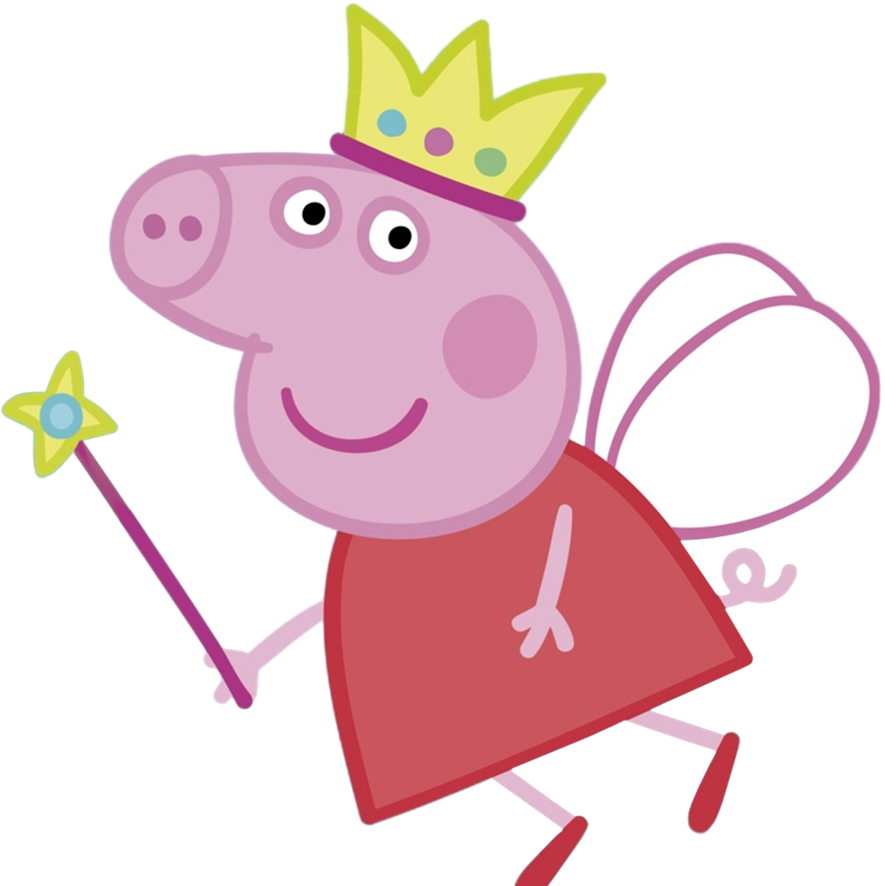 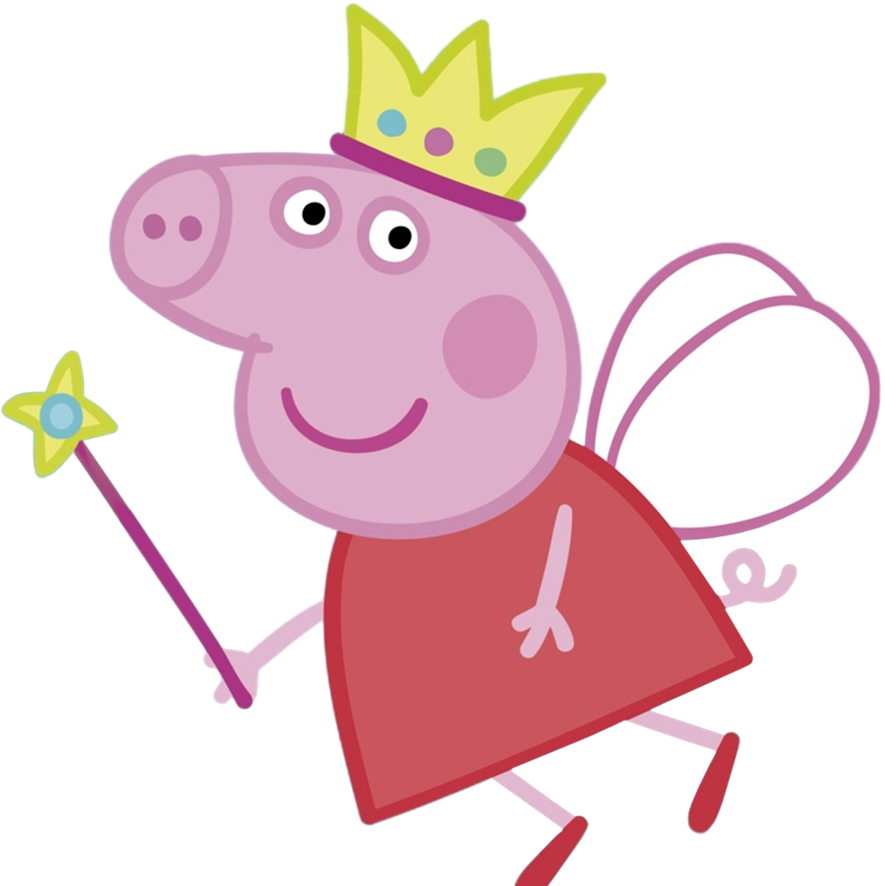 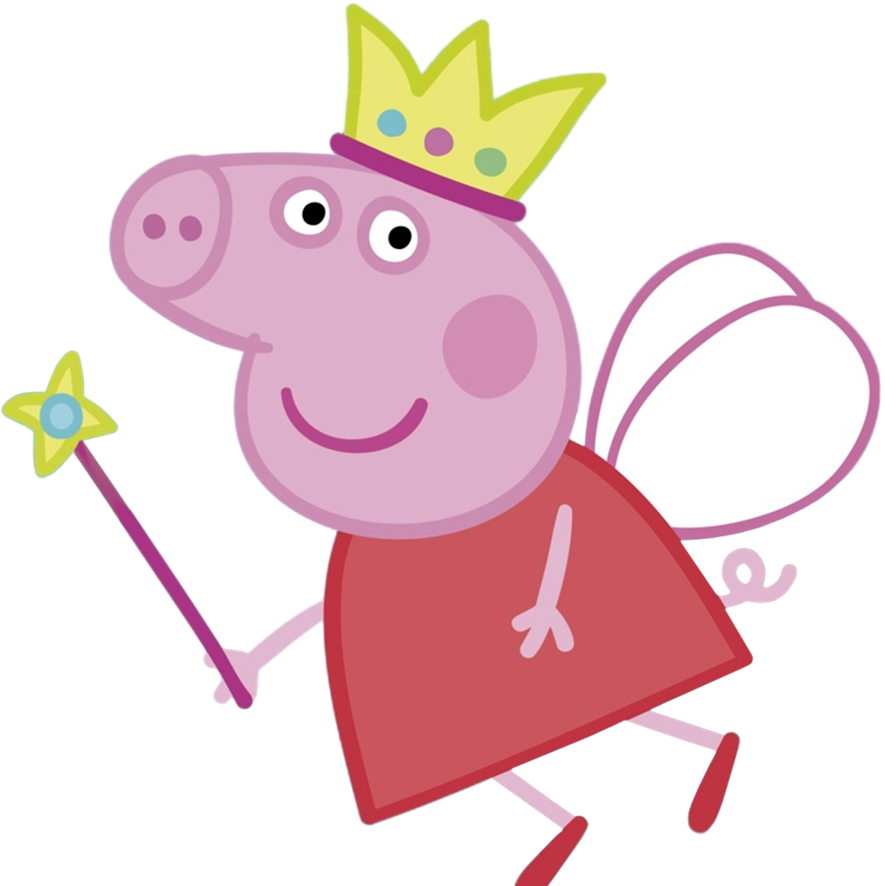 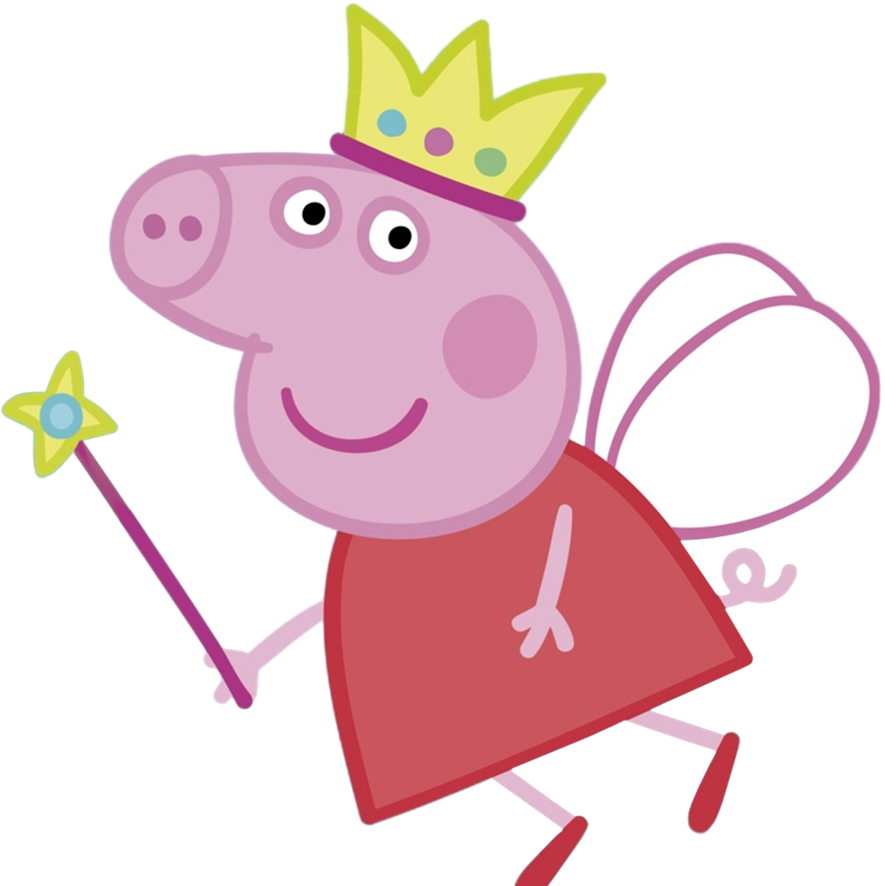 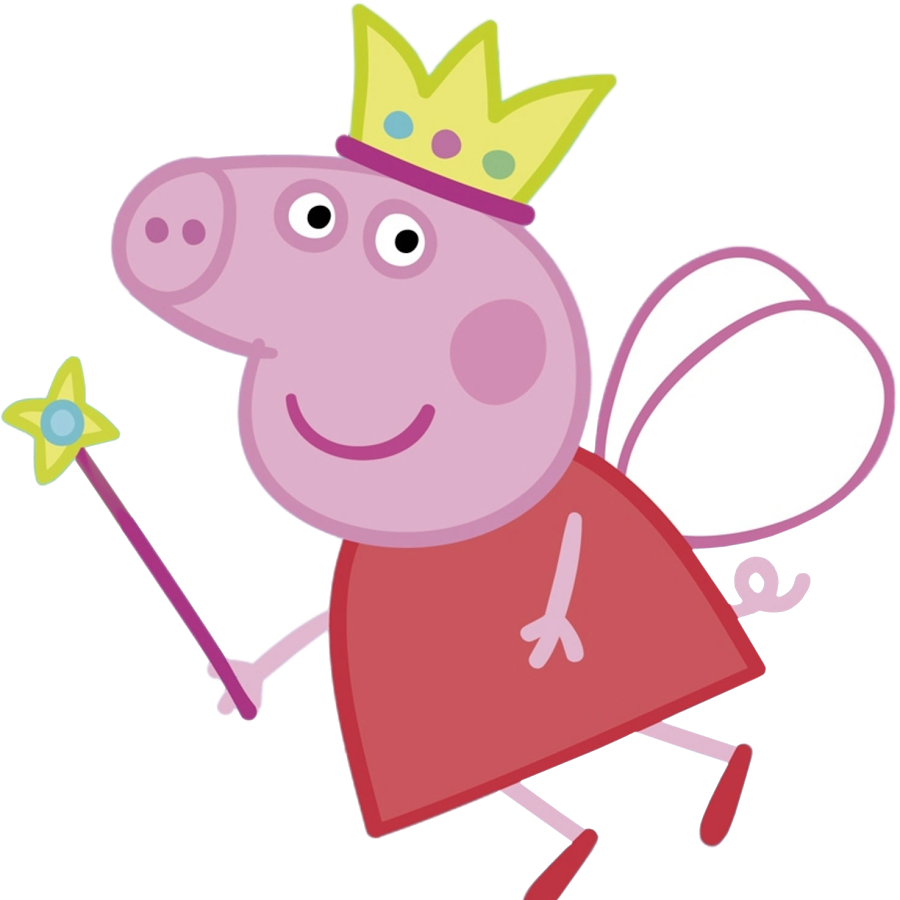 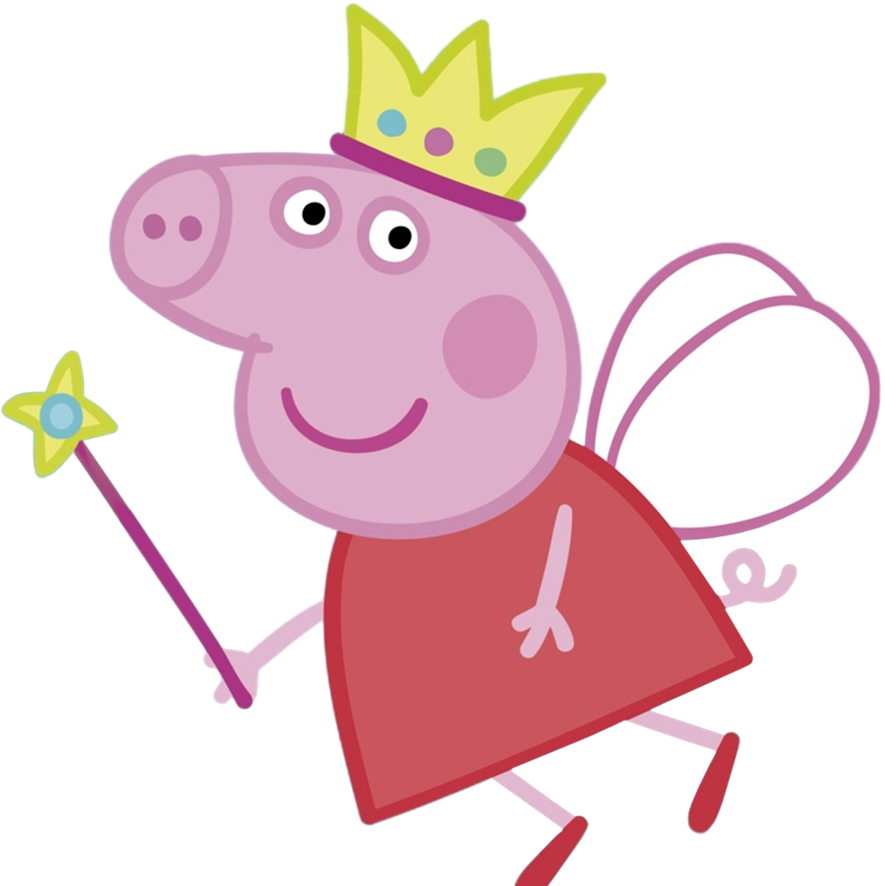 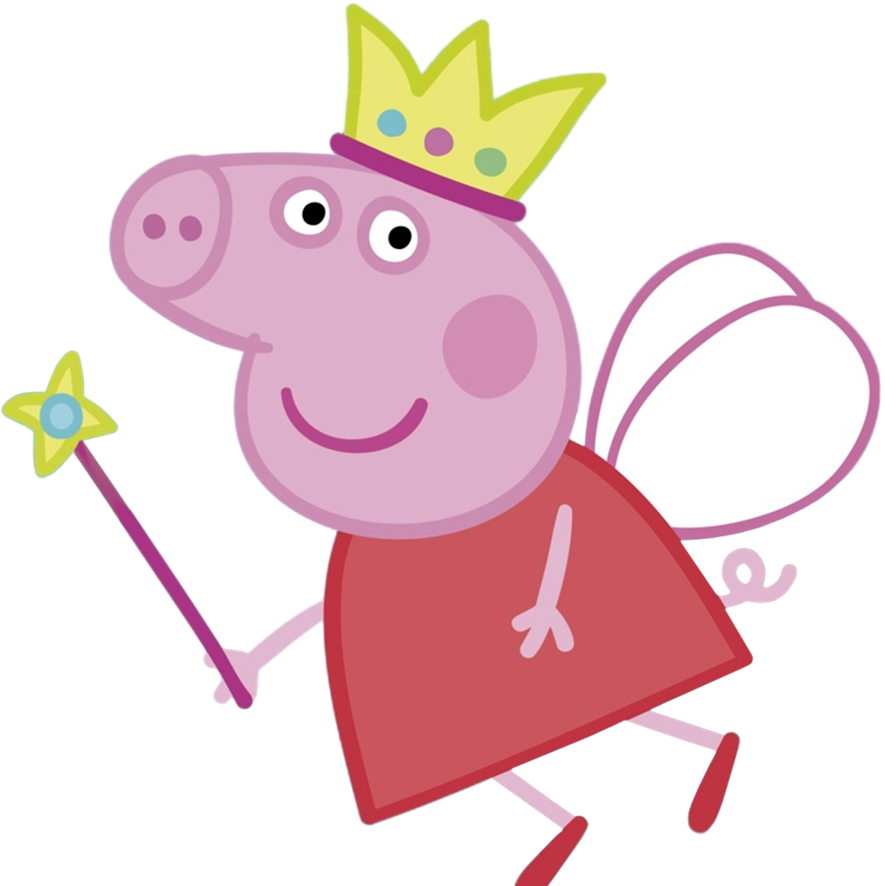 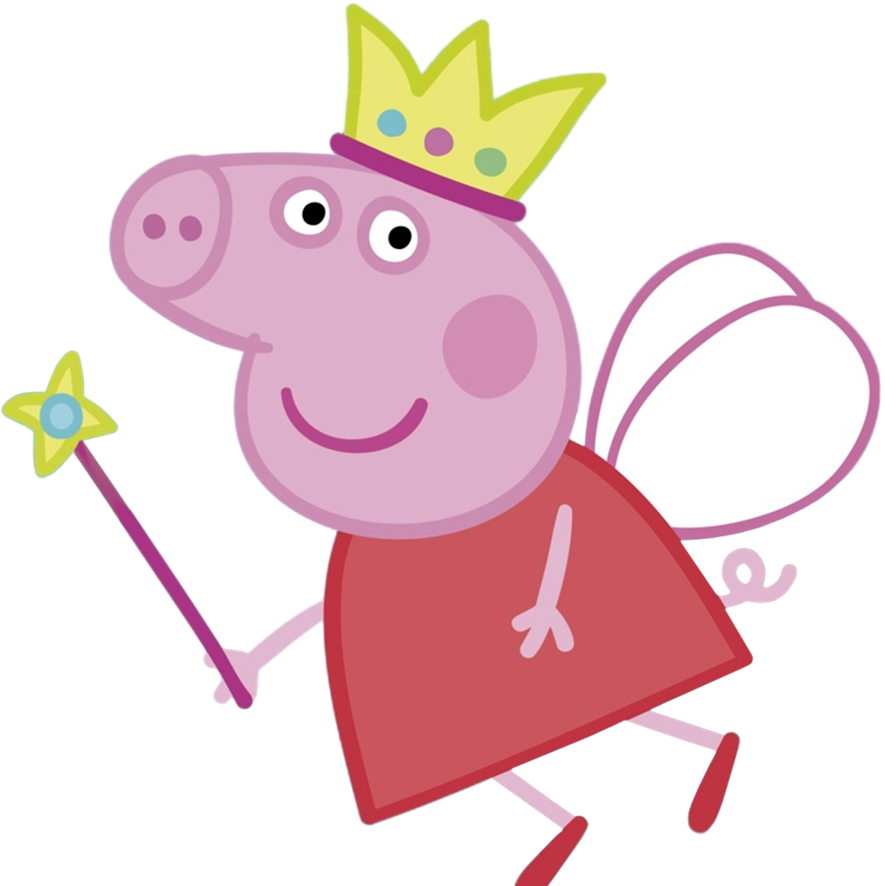 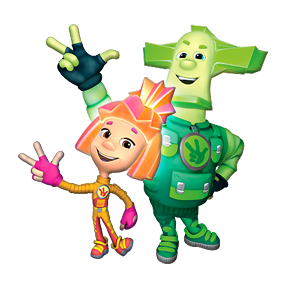 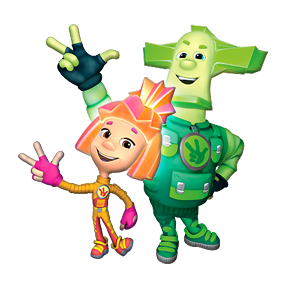 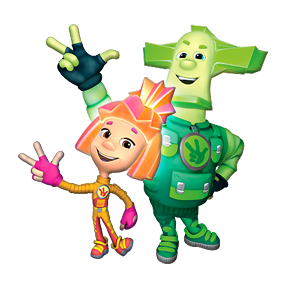 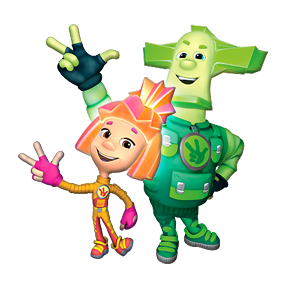 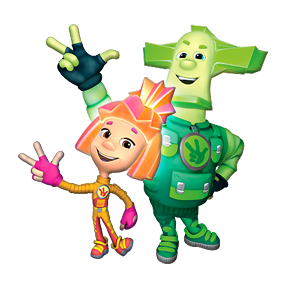 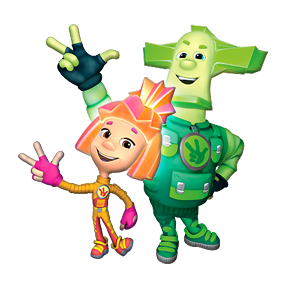 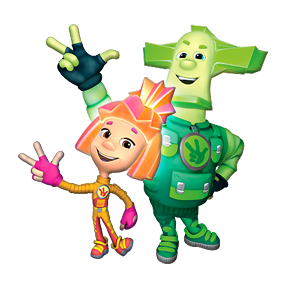 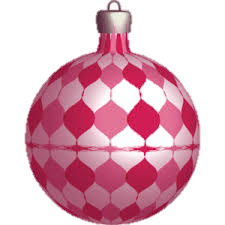 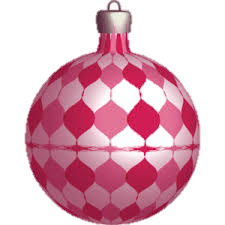 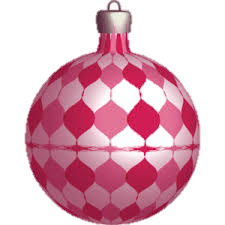 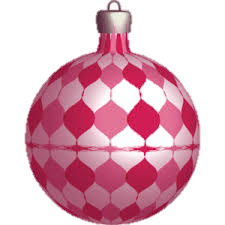 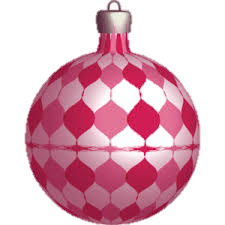 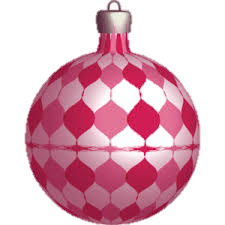 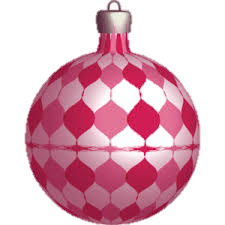 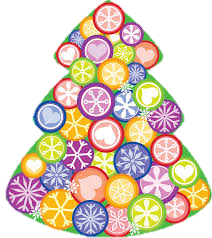 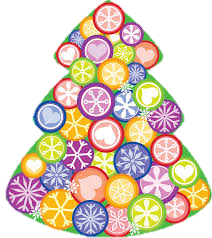 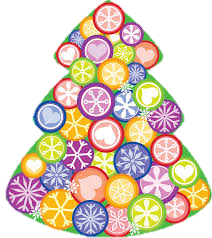 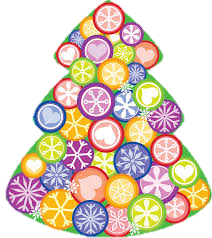 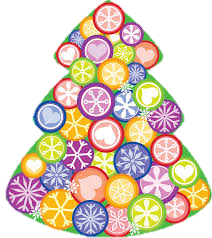 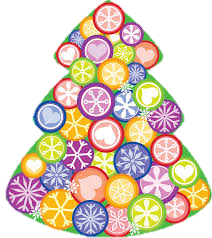 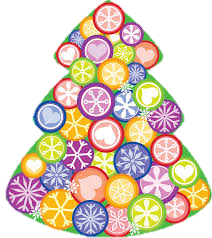 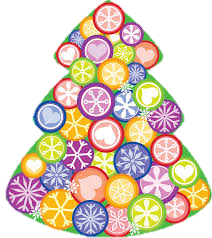 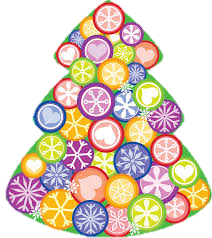 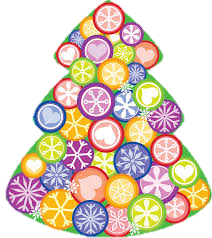